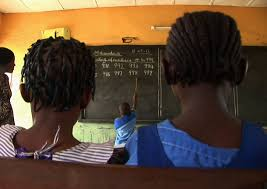 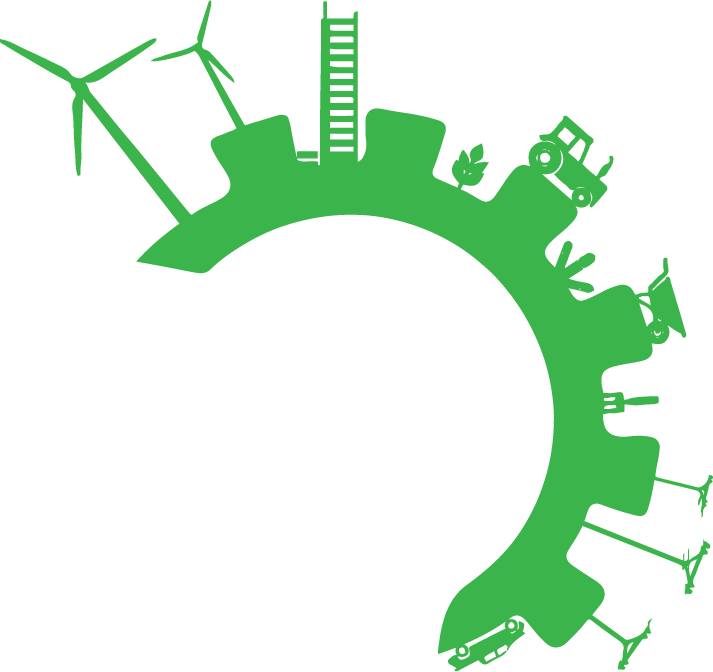 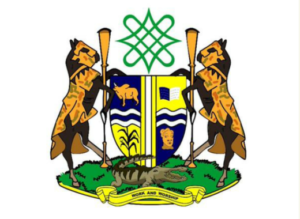 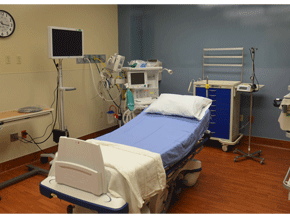 KADUNA STATE GOVERNMENT
The Role of Development Partners in Sub-National Development
Nasir Ahmad El-Rufai, OFR
Governor, Kaduna State
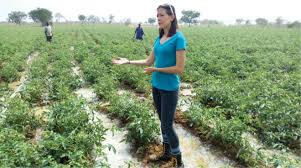 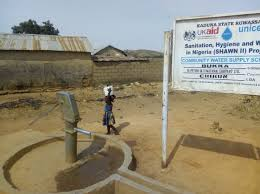 TABLE OF
CONTENTS
Introduction
Global Aid Landscape
Understanding the Development Assistance Ecosystem
Mapping Major Development Partners operating in Nigeria
Focus Areas for Development Assistance in Nigeria
Examples of Development Assistance
How Development Partners are Supporting Sub-National Governance
Kaduna as a Case Study
1
INTRODUCTION
The Global Aid Landscape (1)
Public Sector Financing & Development is evolving and changing from a “silo-based, public sector only mobilization approach” to a “collaborative approach”
This is clearly amplified under the SDG 17 “Partnerships for the Goals” which seeks to harness global partnerships and cooperation whilst mobilizing for development
Overseas Development Assistance (ODA) in Africa - The volume of ODA in Africa has increased from $34 billion in 2000 to $52.8 billion in 2017; with Nigeria accounting for $3.35 billion (6%), though the second largest; only after Ethiopia, [20% of African population - 6% of ODA] and on a per capita basis, one of the lowest.
oil rich country, and 
deficient strategy to attract ODA.
INTRODUCTION
$52.8B
$34 B
2010
2011
2000
2017
2014
2012
2013
ODA Growth in Africa
3
[Speaker Notes: Bullet Point 1: which seeks to mobilize blended finance and skillsets from private sector and the development community to achieve sustainable development]
The Global Aid Landscape (2)
FACT: Most Development Partners prefer dealing with national governments, until recently; so:
How can Sub-National Governments attract Development Assistance to:
Drive their strategic priorities and commitments to the citizenry?
Align social and economic outcomes to sectoral priorities of development partners?
Attract substantial pie of the development assistance that can drive achievement of strategic interests?

Certain facts and realities need to be taken into account to enable this.
INTRODUCTION
2014
2012
2013
4
[Speaker Notes: Bullet Point 1: which seeks to mobilize blended finance and skillsets from private sector and the development community to achieve sustainable development]
The Global Aid Landscape (3)
REALITY: (1) Most of the challenges of human development, SDGs and basic needs of the citizenry are the direct responsibilities of Sub-National Governments, NOT national governments;
Primary Education 				-	Local Governments
Primary Health Care 				-	Local Governments
Sanitation and Waste Management	-	Local Governments 
Rural Water Supply 				-	Local Governments 
Small Holder Agriculture 			-	Local Governments 
Markets and Access to markets 		-	Local Governments
REALITY: (2) The capacity and capability constraints of LGAs have compelled State Governments to be active in most of these areas – these should be short-term interventions.
5
Understanding the Development Assistance Ecosystem
What is Development Assistance? 
Also known as development cooperation, development aid, technical assistance etc. is a financial support given by governments and other agencies to support economic, environmental, social and political development of developing countries.
It focuses on alleviating poverty in the medium to long term rather than short term as compared to humanitarian aid intervention.
How Development Assistance in structured: 
	ODA: Government-to-Government(s) – 80-85%
 	INGOs: NGOs/ Private Charities to Government(s) – 15-20%
ODA
80-85% of global aid, government to government assistance programme including multilateral institutions
INTRODUCTION
1
3
2
Non governmental
2014
2012
2013
15-20%, from private organisations, NGOs, Foundations and development charities
6
4
[Speaker Notes: Bullet Point 1: which seeks to mobilize blended finance and skillsets from private sector and the development community to achieve sustainable development]
Why Sub Nationals need to Partner with Development Partners
Human Development Indices in Nigeria are falling behind the regional average across Health, Education and Human Capital Development yet Nigeria provides a strategic dilemma given our population of about 200 million, which represents the largest population in Africa.
Only 55% of our population constitutes the workforce,  47% of our population have low literacy rates,  10.5 million children are out of school, etc.
While this may sound alarming, the most formidable impact can only be achieved through sub national governments given their strategic position at the base of the development pyramid
To achieve the SDGs,  multi stakeholder collaborations are important especially through current effort and partnerships with the OSSAP-SDGs and Core Working Group of the National Economic Council.
Resource mobilization becomes a key imperative given the fiscal constraints and near impossibility for sub nationals to solely raise financing through traditional methods  (FAAC & IGR)
Development Partners are critical in supporting sub nationals achieve traction on core development indices.
INTRODUCTION
1
7
4
[Speaker Notes: Bullet Point 1: which seeks to mobilize blended finance and skillsets from private sector and the development community to achieve sustainable development]
Mapping Major Development Partners operating in Nigeria
ODAs
NON GOVERNMENTAL
MULTILATERAL INSTITUTIONS
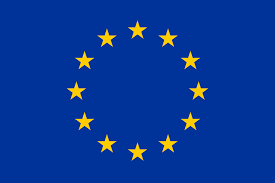 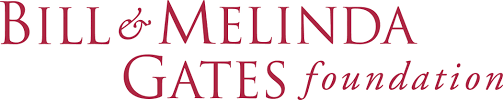 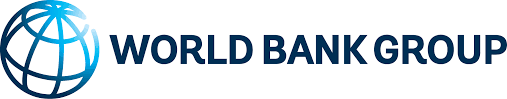 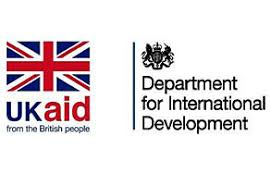 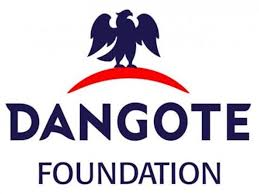 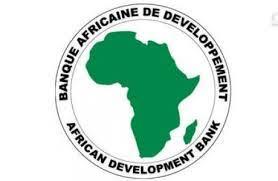 Africa Development Bank
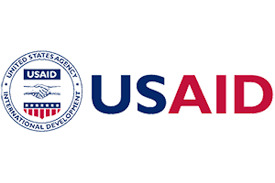 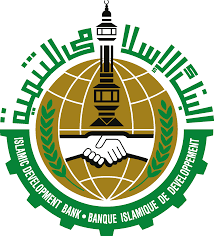 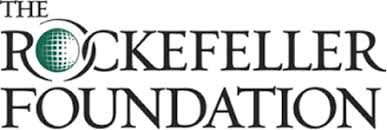 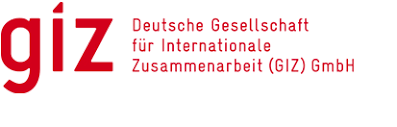 Islamic Development Bank
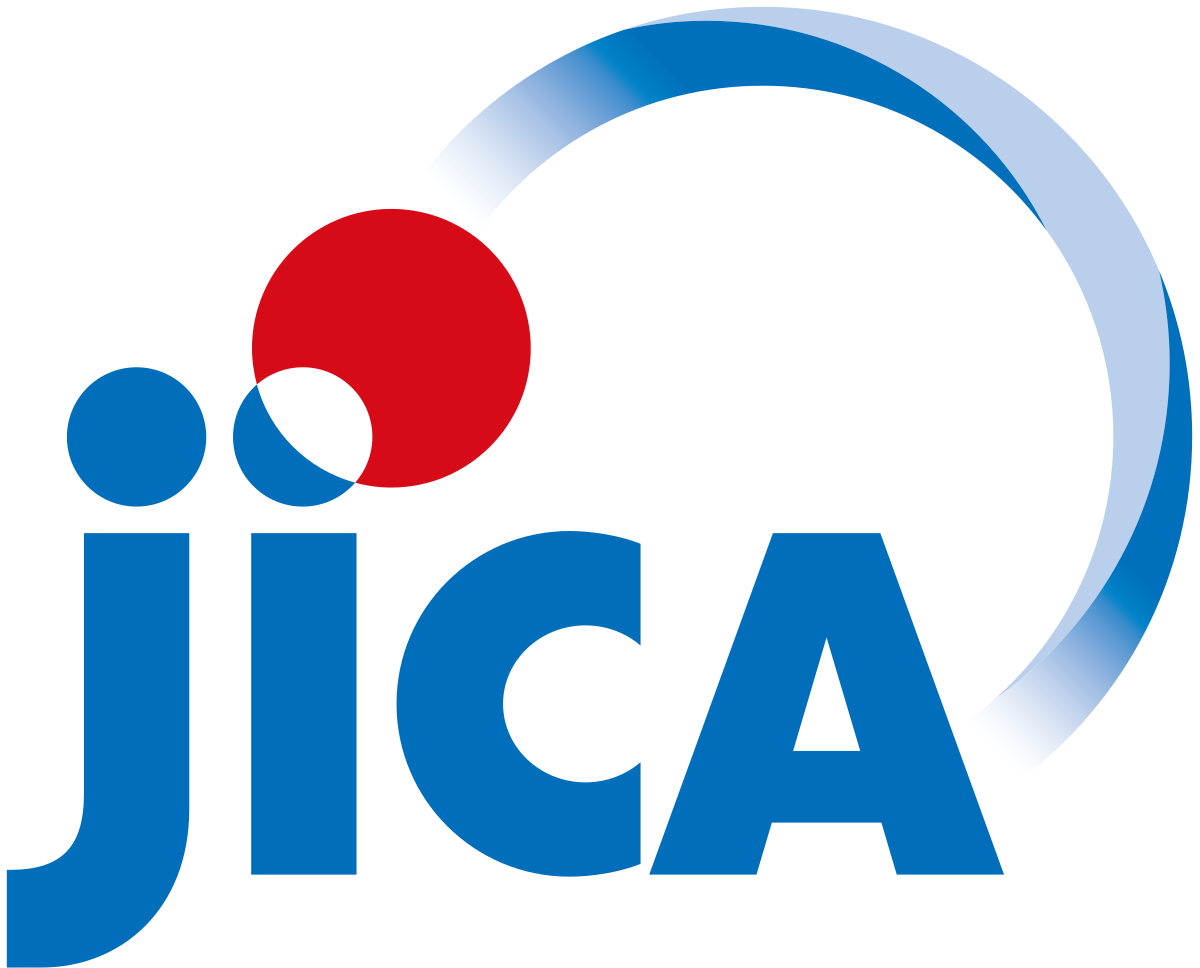 Japan International Cooperation Agency
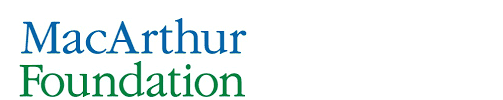 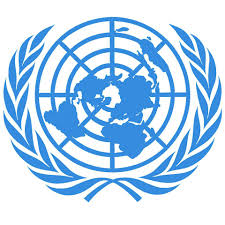 UN System (UNDP, UNICEF, WHO, UNFPA, UNIDO, UNCTAD)
3
3
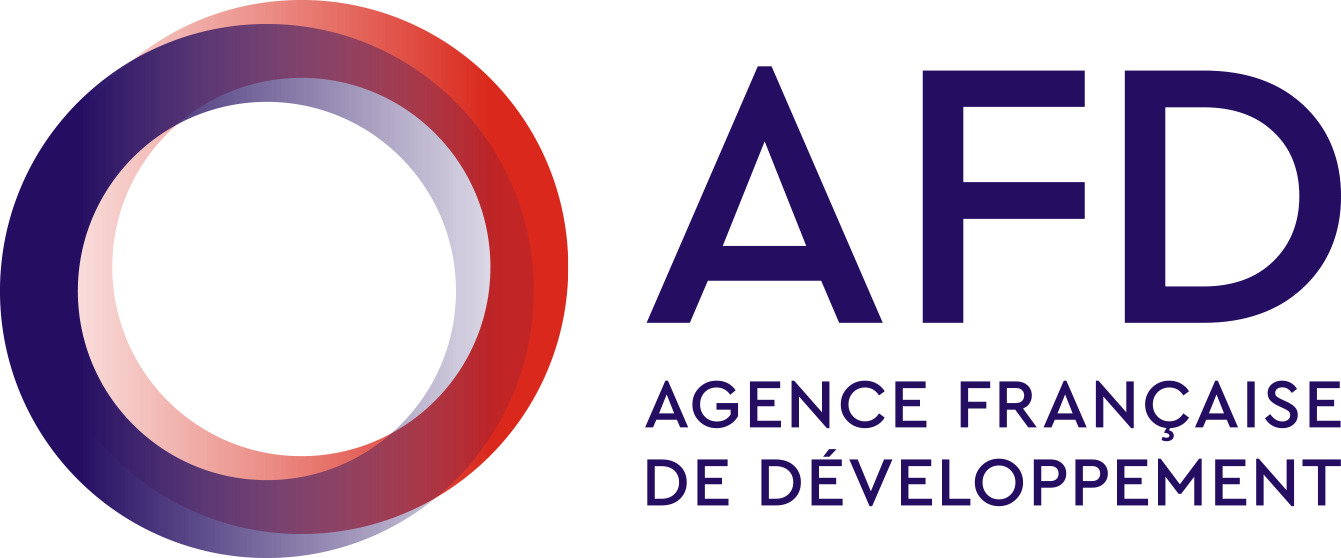 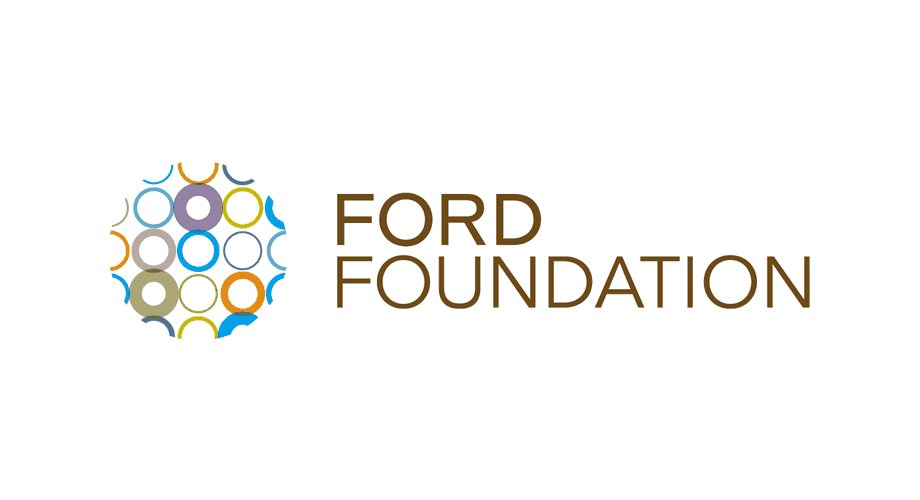 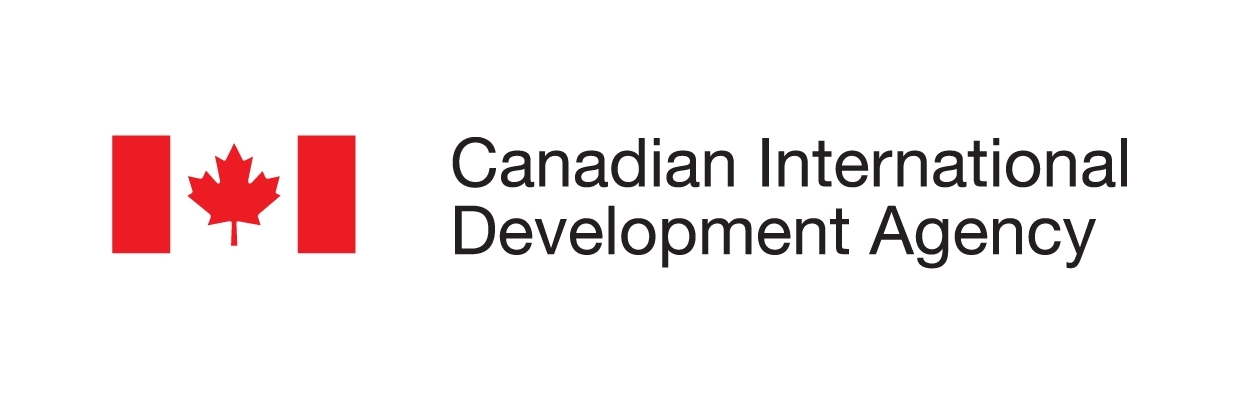 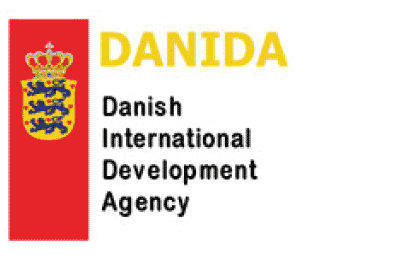 2012
2013
8
4
[Speaker Notes: Bullet Point 1: which seeks to mobilize blended finance and skillsets from private sector and the development community to achieve sustainable development]
Focus Areas of Development Assistance in Nigeria
SECTORS
INTRODUCTION
ECONOMIC
TECHNICAL
SOCIAL
POLITICAL
ENVIRONMENTAL
1
Health
Education
Water & Sanitation
Poverty Alleviation
Budgetary Support
Concessional Loans
Grants
Financial Inclusion
PFM Reforms
Agriculture & Food Security
Trade Development
Infrastructure
Electoral Reforms
Good Governance
Peace Development
Human Rights
International Cooperation
Civil Society
National Census
Environmental Remediation
Climate Change
Waste – to – wealth
Capacity Building
Monitoring and Evaluation
Impact Assessment
Strategic Planning
Data Revolution
3
2
2014
2013
9
4
[Speaker Notes: Bullet Point 1: which seeks to mobilize blended finance and skillsets from private sector and the development community to achieve sustainable development]
How Development Partners are supporting Sub National Development
Development Aid forms a critical part of planning and the subnational financing mix in the budget. They cover over 10% of planned budgetary funding across a number of States.
They not only bring financing support to the table but also technical know how, experience and country wide peer review frameworks that shorten the time to learn in achieving long term outcomes
The key ingredient to development effectiveness centers around  how official government policies and planned outcomes align with development partners’ agenda to achieving strategy coherence and institutional learning
Development partners are driving substantial reforms in the subnational space by supporting ownership in determining development priorities, aligning implementation efforts between government and development partners to achieve at a greater scale and driving harmonization of strategy through joint planning and implementation to deliver goals with an eye to subnational development as core.
They also provide a stop gap solution (like financing and technical expertise) to some of the teething issues affecting subnational governments, contributing significantly to the GDP of subnational governments
INTRODUCTION
2012
10
[Speaker Notes: Bullet Point 1: which seeks to mobilize blended finance and skillsets from private sector and the development community to achieve sustainable development]
Examples of Development Assistance across States
KANO
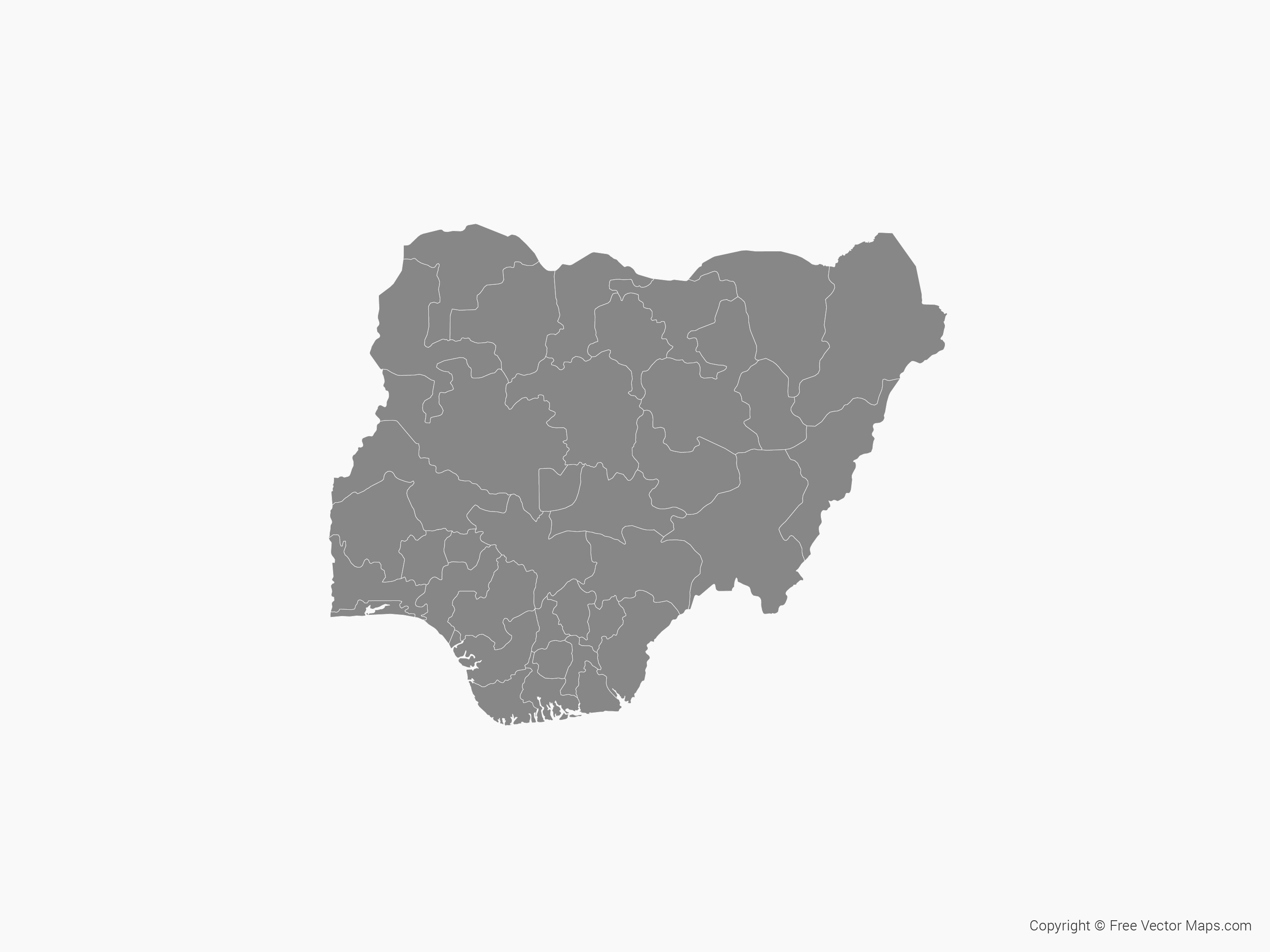 KADUNA
DFID: Growth and Employment in States (GEMS)
WB: Commercial Agriculture Development Programme (CADP)
BMGF: Health System Strengthening 
& Performance
DFID: MAFITA & Skills Acquisition Programme Education, Governance, etc.
WB: Public Finance Management (PFM) Reforms, Performance – for – Results Credit 
ISDB: Zaria Water 
USAID: MOU on Economic Growth
AfDB: Zaria Water
Dangote: Nutrition, Immunization, etc.
LAGOS
DFID: Education Support in Nigeria (ESSPIN)
DFID: Nigeria Infrastructure Advisory Facility (NIAF2)
DFID: Financial Sector Development Framework (EFINA)
2014
2013
11
4
[Speaker Notes: Bullet Point 1: which seeks to mobilize blended finance and skillsets from private sector and the development community to achieve sustainable development]
KADUNA STATE AS A CASE STUDY
Preparing for Development Assistance: Our Experience
Kaduna State had early-on identified development assistance as a critical financing mix to achieve positive outcomes to the myriad of challenges we faced in 2015.
It became necessary to strategically position Kaduna as a critical partner that can leverage donor led resources to meet development targets which align with development partners’ aspirations. This was achieved through the following:
Developed Long term Strategic Plans to highlight our ambitions & targets:
To clearly articulate our vision and achieve strategy coherence, we developed long term strategic plans like: State Development Plan (SDP), Kaduna Infrastructure Masterplan (KADIMP), Kaduna Industrial Plan to define what we want to achieve and how to achieve it
Built a knowledge management framework that identifies critical baselines on where we are, implementation plans on how to achieve targets for sectoral outcomes that aligned to development priorities of  the respective donors.
INTRODUCTION
2012
13
[Speaker Notes: Bullet Point 1: which seeks to mobilize blended finance and skillsets from private sector and the development community to achieve sustainable development]
Preparing for Development Assistance: Our Experience
Developed a Development Aid Coordination (DAC) Framework to provide procedure and information guidance on areas we would like development partners to focus on in delivering our strategic priorities.
Strengthened the Development Aid Coordination Department in Planning and Budget Commission to drive the initiation, coordination and monitoring of aid effectiveness ensuring we create synergy as much as possible whilst reducing duplication of efforts.
This has led to improved transparency and accountability through ensuring better communication and information flow between KDSG Institutions dealing with external finance; ensuring internal and external grants and development assistance are better reflected in the budget.
However, to achieve effective Development Aid Coordination, State Governors need to be proactive by taking full charge of respective programmes and projects, and requiring periodic reports:
Appoint focal person for development aid coordination 
Determine areas assistance is required to focus donor effort 
Demand for annual work plans, study and get Executive Council approval PRIOR to submission to any donor/development partner
Be personally engaged in relating with ODA partners leadership 
Publicize successes so DA becomes win-win for everyone.
INTRODUCTION
2012
14
[Speaker Notes: Bullet Point 1: which seeks to mobilize blended finance and skillsets from private sector and the development community to achieve sustainable development]
Examining some of our Partnerships with Development Partners
INTRODUCTION
2012
15
[Speaker Notes: Bullet Point 1: which seeks to mobilize blended finance and skillsets from private sector and the development community to achieve sustainable development]
BUILDING CAPACITY FOR DEVELOPMENT PLANNING
Building Capacity to Practice Development Planning
Sub nationals need to continuously seek ways to institutionalize the practice of development planning as a requisite skill for attracting Development Assistance .
The Junior Professionals Program of the United Nations offers this opportunity to sub nationals to mainstream development practice in our respective states.
JPO’s are sponsored to work as full time staff in the United Nations by their own Governments, for 2years, renewable for another 2 years.
JPOs assist in the design and implementation of UN’s programming activities, while benefiting from the supervision and guidance of senior UN staff members.
Sponsoring States have the rare opportunity to launch their citizens into UN Careers while developing capacity in the states priority areas in the long term.
INTRODUCTION
2012
17
[Speaker Notes: Bullet Point 1: which seeks to mobilize blended finance and skillsets from private sector and the development community to achieve sustainable development]
Thank you